Students are engaged when they are interested, inspired and motivated to learn and achieve. They know what they are learning, how they are learning it and why. There is a positive climate for learning.
Start
Interesting lesson opener – photograph, object, question or short task
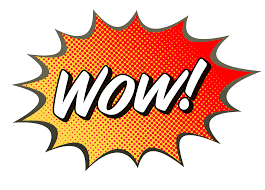 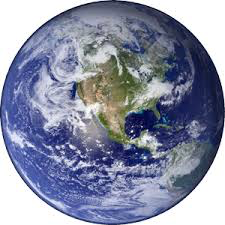 Context
Students understand the ‘bigger picture’ – what they are learning and why.
Engagement
Task
The task challenges all students, regardless of their starting point – differentiation and support!
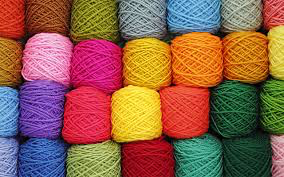 Personalisation
There are opportunities for students to build upon their own interests and experiences
There are a range of resources and materials to support learning.
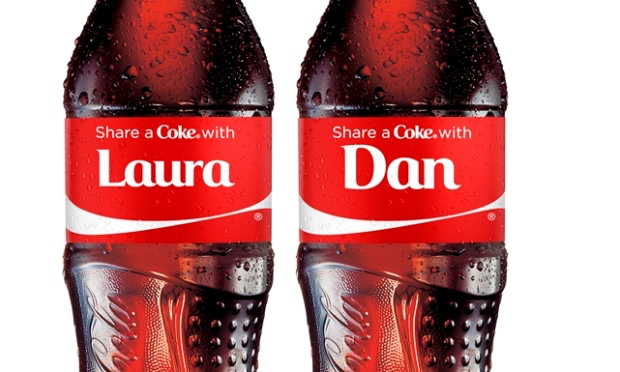